Figure 4. The property of place selectivity in MPR neurons. (a) Distribution of the total number of place blocks ...
Cereb Cortex, Volume 20, Issue 4, April 2010, Pages 846–858, https://doi.org/10.1093/cercor/bhp147
The content of this slide may be subject to copyright: please see the slide notes for details.
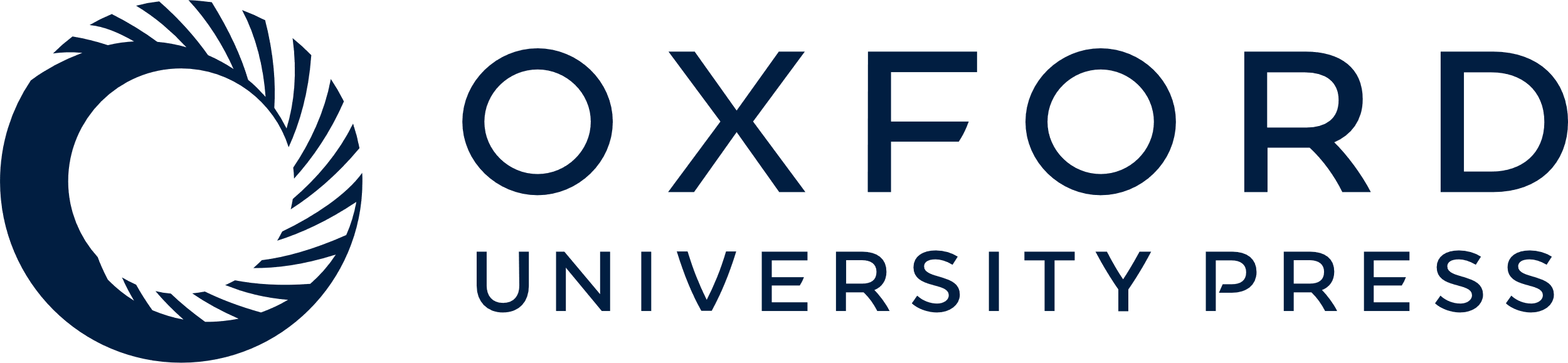 [Speaker Notes: Figure 4. The property of place selectivity in MPR neurons. (a) Distribution of the total number of place blocks comprised in all the preferred fields of each place-selective neuron. (b) Distribution of the number of preferred fields of each place-selective neuron. Discontinuous place blocks were regarded as belonging to different preferred fields (see Materials and Methods for details). (c) Mean size of the preferred fields as a function of the number of preferred fields of each place-selective neuron. The error bars indicate standard error of the mean. (d) Distribution of the place-selective neurons as a function of the number of preferred fields and the total number of place blocks. (e) Superimposed preferred fields of place-selective neurons that had less than 4 preferred fields and expressed activity on less than 6 place blocks (population within the shaded square column in [d]). Note that the entire route in the navigation task was covered.


Unless provided in the caption above, the following copyright applies to the content of this slide: © The Author 2009. Published by Oxford University Press. All rights reserved. For permissions, please e-mail: journals.permissions@oxfordjournals.org]